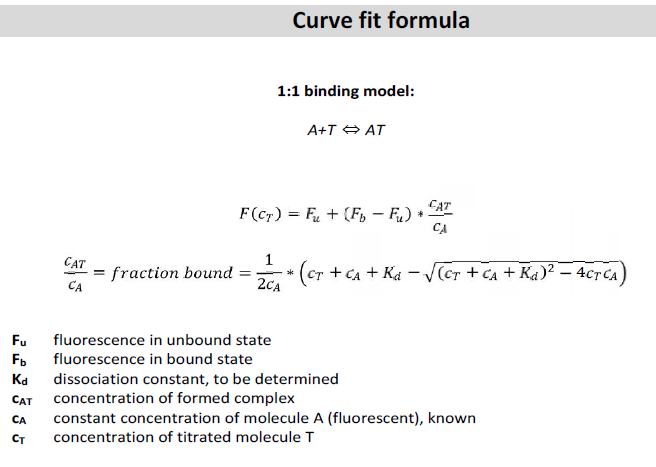 Raw Date:
Sirt3-NAD+
T-Sirt3-NAD+
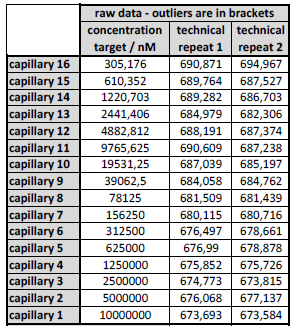 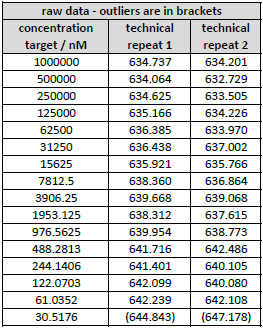 Sirt3-NAD+
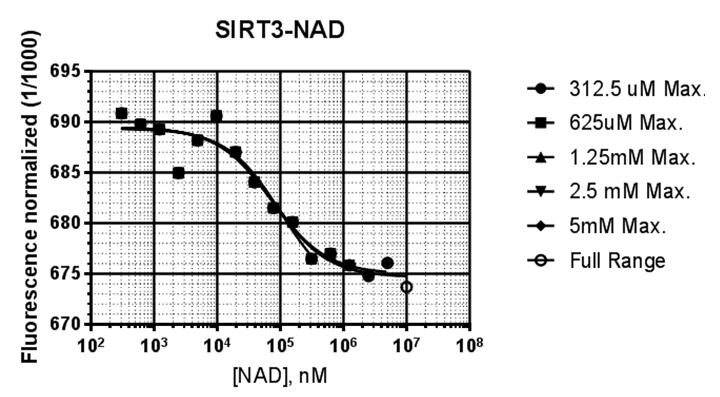 TSirt3-NAD+
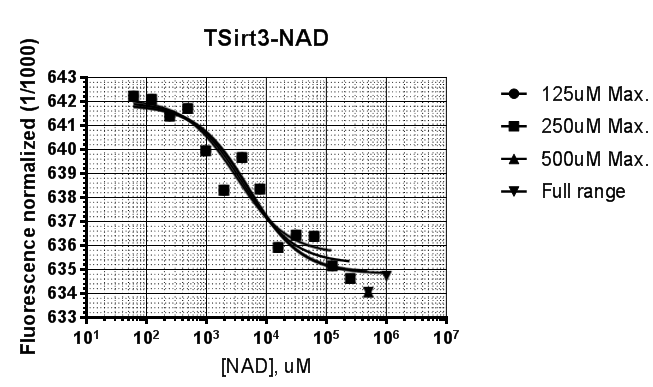